Cytaty pochodzą  
z książek: T. Borowski, Opowiadania, Warszawa 2008;
H. Krall, Zdążyć przed Panem Bogiem, Warszawa  1989;
Z. Nałkowska, Medaliony;
Camus, Dżuma, Kolekcja Gazety Wyborczej 17.
G. Herling-Grudziński, Inny świat, Warszawa 1990
Literatura okupacjiLiteratura współczesna
Co warto wiedzieć? 
Co warto sobie przypomnieć?
Przygotowała: Iwona Gubańska
Źródło cytatów z wierszy: Biblioteka Internetowa 
Wolne Lektury
Pokolenie Kolumbów
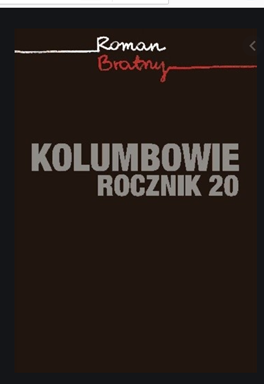 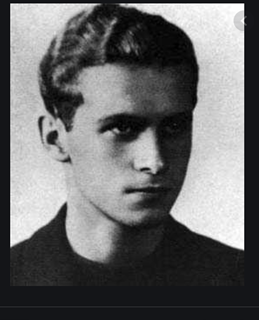 Pokolenie 
Wiatr drzewa spienia. Ziemia dojrzała.
Kłosy brzuch ciężki w górę unoszą
i tylko chmury — palcom czy włosom
podobne — suną drapieżnie w mrok.

Nas nauczono. Nie ma miłości.
Jakże nam jeszcze uciekać w mrok
przed żaglem nozdrzy węszących nas,
przed siecią wzdętą kijów i rąk,
kiedy nie wrócą matki ni dzieci
w pustego serca rozpruty strąk.
Krzysztof Kamil Baczyński
Polecam: https://www.studocu.com/pl/document/uniwersytet-warminsko-mazurskie-w-olsztynie/literatura-wspolczesna/notatki-z-wykladu/krzysztof-kamil-baczynski/2295986/view
POECI  APOKALIPSY  SPEŁNIONEJ
Dla nich: APOKALIPSA STAŁA SIĘ JUŻ;
 OBJAWIENIE KOŃCA ŚWIATA JUŻ NASTĄPIŁO
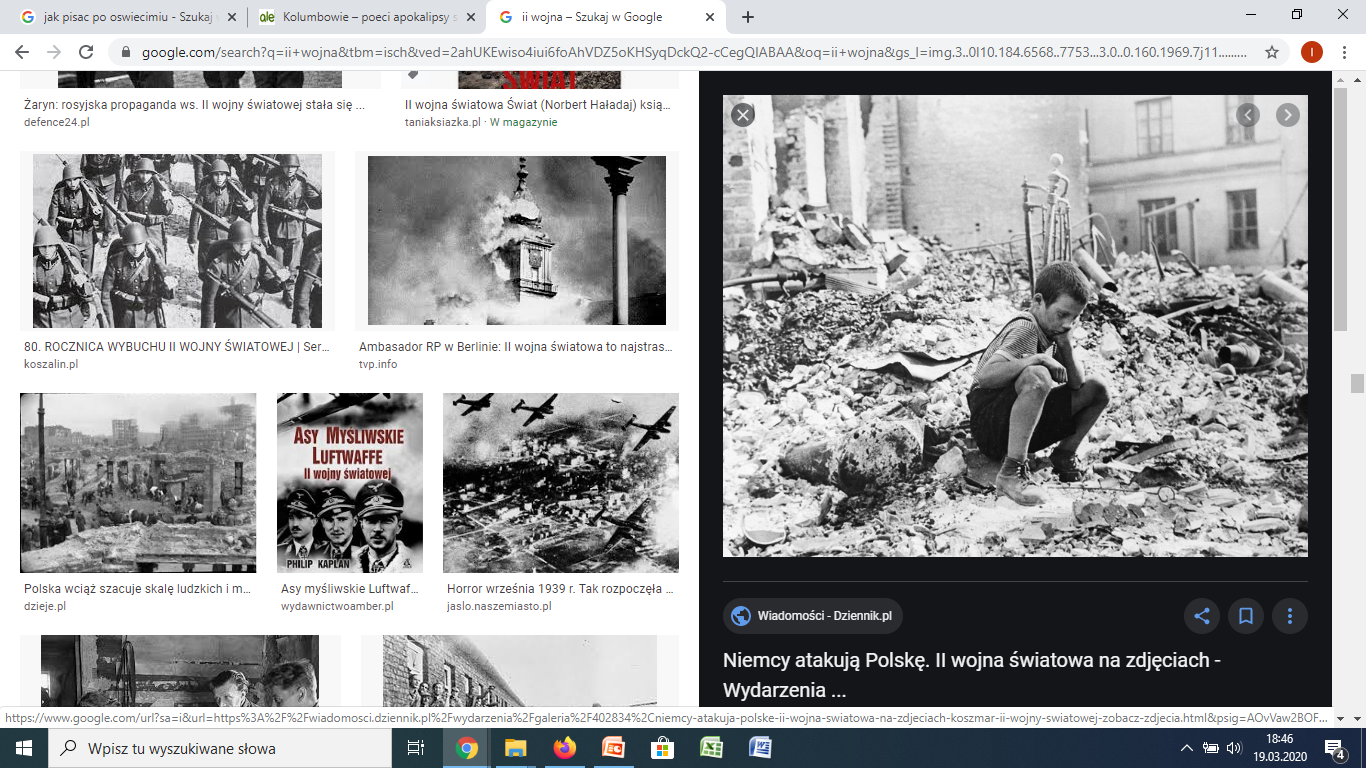 K.Baczyński
T. Gajcy
T. Borowski
Jeno wyjmij mi z tych oczuszkło bolesne - obraz dni,które czaszki białe toczyprzez płonące łąki krwi.Jeno odmień czas kaleki,zakryj groby płaszczem rzeki,zetrzyj z włosów pył bitewny,tych lat gniewnychczarny pył. 

K.K. Baczyński15 VI 1943 POECI
Na zewnątrz noc. Goreją gwiazdy,żandarmów ostry krzyk w ciemności,aeroplanów twardy warkoti dziki tu pot, jęczy brukdeptanych ulic, płoną stepyi  jak potopu gniewną faląpulsuje noc zwycięzców krzykiem:to wiek, nasz wiek, przeklęty wiekrzuca wezwanie przyszłym wiekom.

T . Borowski
Za oknem jak krawędzią dwu odmiennych światówjest ciemna pogoń planet, milczenie kamieniai niebo dymiąc głucho płynie cieniem statku,pod którym wieją skrzydła żegnających rąk.

T. Gajcy
Zdjęcie: https://www.google.com/search?q=ii+wojna&tbm=isch&ved=2ahUKEwiso4iui6foAhVDZ5oKHSyqDckQ2-cCegQIABAA&oq=ii+wojna&gs_l=img.3..0l10.184.6568..7753...3.0..0.160.1969.7j11......0....1..gws-wiz-img.....0..0i24j0i67j0i131.CRyakeYfuHE&ei=T69zXuy_C8PO6QSs1LbIDA&bih=657&biw=1366#imgrc=_TtaJQhbZN3KmM
Wojna w poezji
Cz. Miłosz, Campo di Fiori
Holocaust
W. Broniewski, Ballady i romanse
Destrukcyjny wpływ wojny 
na psychikę;
upadek moralny;
zanikanie człowieczeństwa (dehumanizacja); 
reifikacja.
T. Różewicz, Ocalony, Lament
Po wojnie pisarze szukali różnych sposobów przedstawiania czasów pogardy, zastanawiali się, jak pisać po Oświęcimiu. Jak oddać „ten mroczny czas”.
I płynie mrok. Jest cisza. Łamanych czaszek trzask;
i wiatr zahuczy czasem, i wiek przywali głazem.
Nie stanie naszych serc. Taki to mroczny czas.
K. K. Baczyński
Obóz „od wewnątrz”;
więzień zlagrowany;
znaczenie tytułów.
Świat obozów – świat odwróconego Dekalogu.
Obóz koncentracyjny w prozie
T. Borowski:
U nas, w Auschwitzu
Proszę państwa do gazu
behawioryzm
Tadek – bohater i narrator; 
nie utożsamiać z pisarzem.
Chodźmy po Birkenwegu, wygoleni, świeży i beztroscy. Tłumek łazi grupkami, wystaje przed blokiem dziesiątym, gdzie za kratami i zabitymi na głucho oknami siedzą dziewczęta — króliki doświadczalne, ale najczęściej gromadzi się przed blokiem szrajbsztuby, nie dlatego że tam jest sala orkiestry, biblioteka i muzeum, lecz po prostu, że na piętrze — puff. Co to jest puff, napiszę Ci innym razem, tymczasem bądź ciekawa... U nas, w Auschwitzu
Leżałem na dobrym, chłodnym żelazie i marzyłem o powrocie do obozu, o pryczy, na której nie ma siennika, o odrobinie snu wśród towarzyszy, którzy w nocy nie pójdą do gazu. Naraz obóz wydał mi się jakąś zatoką spokoju. Wciąż umierają inni, samemu się jeszcze jakoś żyje, ma się co jeść, ma się siły do pracy, ma się ojczyznę, dom, dziewczynę...
Proszę państwa do gazu
Np. Profesor Spanner, Dorośli i dzieci w Oświęcimiu
„Medaliony” Zofii Nałkowskiej – 8 opowiadań
Motto:
Ludzie ludziom zgotowali ten los
„Później przyszedł czas, gdy na cmentarz spadały pociski. Posągi i medaliony potłuczone leżały wzdłuż alei. Groby 
z otwartymi wnętrzami ukazały w pękniętych trumnach swoich umarłych.

Kobieta cmentarna.”
Faktografia
Nałkowska uzyskała materiał faktograficzny podczas pracy Głównej Komisji Badania Zbrodni Niemieckich, 
w której brała udział. 
Charakter reportażowy.
Fakty mówią za siebie. 
Prosty język. 
Behawioryzm.
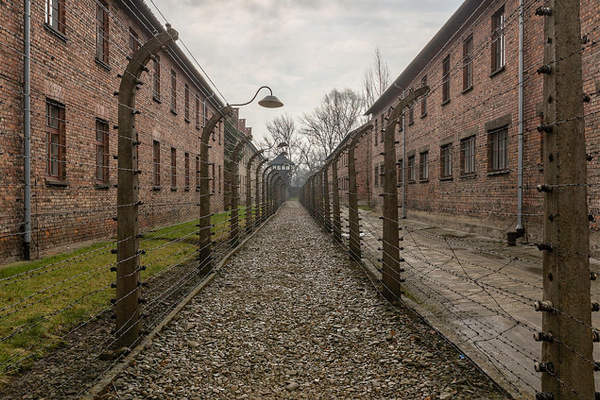 Rozważ cytat z „Kobiety cmentarnej”:
Rzeczywistość jest do zniesienia, gdyż jest niecała wiadoma. Dociera do nas w ułamkach zdarzeń, w strzępach relacji. Wiemy o spokojnych pochodach ludzi idących bez sprzeciwu na śmierć. O skokach w płomienie, o skokach w przepaść. Ale jesteśmy po tej stronie muru.
Zdjęcie: https://www.google.com/search?q=auschwitz&source=lnms&tbm=isch&sa=X&ved=2ahUKEwirxPXq_cboAhXxxIsKHTN4BDYQ_AUoAnoECBkQBA&biw=1366&bih=657#imgrc=kcI-gK1dK24ocM
Pan Bóg już chce zgasić świeczkę, a ja muszę szybko osłonić płomień, wykorzystując Jego chwilową nieuwagę. Niech się pali choć trochę dłużej, 
niż On by sobie życzył.
H. Krall, Zdążyć przed Panem Bogiem
Marek Edelman;
Holocaust;
Getto;
Powstanie w getcie;
ŻOB;
Umschlagplatz;
Głód;
Numerki życia;
Treblinka;
1:400 000.
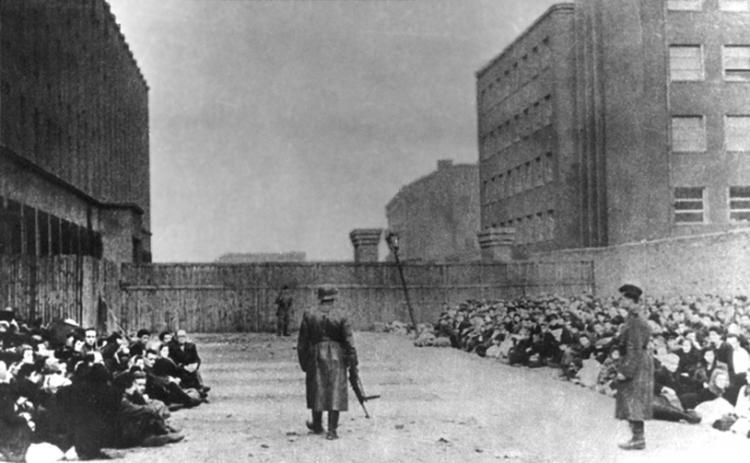 https://www.google.com/search?q=umschlagplatz&source=lnms&tbm=isch&sa=X&ved=2ahUKEwjwvY2OzKvoAhXvkIsKHYyfCg0Q_AUoAXoECBcQAw#imgrc=fDW1yRpMsYNjMM
Wtedy zrozumiałem, że najważniejsze ze wszystkiego jest nie dać się wepchnąć na beczkę,
Nurty w poezji powojennej
Turpizm (turpis – brzydki) – Stanisław Grochowiak
Neoklasycyzm – Zbigniew  Herbert
Poezja lingwistyczna – Miron Białoszewski
Ważny ponadczasowy wiersz
Z. Herbert, Przesłanie pana Cogito
Idź dokąd poszli tamci do ciemnego kresupo złote runo nicości twoją ostatnią nagrodę
idź wyprostowany wśród tych co na kolanachwśród odwróconych plecami i obalonych w proch
ocalałeś nie po to aby żyćmasz mało czasu trzeba dać świadectwo
bądź odważny gdy rozum zawodzi bądź odważnyw ostatecznym rachunku jedynie to się liczy
tylko tak będziesz przyjęty do grona zimnych czaszekdo grona twoich przodków: Gilgamesza Hektora Rolandaobrońców królestwa bez kresu i miasta popiołów
Bądź wierny Idź
Inni ważni poeci
Nic dwa razy się nie zdarzai nie zdarzy. Z tej przyczynyzrodziliśmy się bez wprawyi pomrzemy bez rutyny. W. Szymborska
Wisława Szymborska
Ks. Jan Twardowski
Stanisław Barańczak
Ewa Lipska
Inne ważne utwory
Bohaterowie: Eugenia, Eugeniusz, Eleonora, Stomil, Artur, Ala, Edek
S. Mrożek „Tango”
Teatr absurdu; groteska;
odwrócony konflikt pokoleń;
Dramat rodzinny;
Upadek wartości;
Kryzys inteligencji;
Bunt; 
Jak rodzi się totalitaryzm.
Motyw tańca. 
Władza;
Funkcja sztuki;
Konteksty literackie, zob. „Wesele”.
Artur: Czy ojciec nie rozumie, że odebraliście mi ostatnią szansę? Tak długo byliście antykonformistami, aż wreszcie upadły ostatnie normy, przeciw którym można się było jeszcze buntować. Dla mnie nie zostawiliście już nic, nic! Brak norm stał się waszą normą. A ja mogę się buntować tylko przeciw wam, czyli przeciwko waszemu rozpasaniu.przeciw wam, czyli przeciwko waszemu rozpasaniu.
Edek: Teraz moja kolej. Wy  będziecie mnie słuchać.
G. Herling-Grudziński, Inny świat
„Tu otwierał się inny, odrębny świat, do niczego niepodobny; tu panowały inne, odrębne prawa, inne obyczaje, inne nawyki i odruchy; tu trwał martwy za życia dom...”
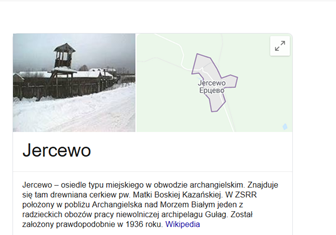 https://www.google.com/search?q=jercewo+ob%C3%B3z&oq=jercewo+&aqs=chrome.1.69i57j0l7.7994j0j8&sourceid=chrome&ie=UTF-8
Inne ważne utwory – c.d.
Oran, czas – 194.
Parabola;
Bernard Rieux,
Jean Tarrou, 
Raymond Rambert,
Ojciec Paneloux
A. Camus, Dżuma
Bakcyl dżumy nigdy nie umiera.
W ludziach więcej rzeczy zasługuje na podziw niż na pogardę.
Przemyśl.
Podczas dżumy nie ma wysp.
Warto przeczytać:
M. Bułhakow, Mistrz i Małgorzata, 
G. Orwell, Rok 1984, Folwark zwierzęcy,
F. Kafka, Proces,
E. Hemingway, Komu bije dzwon,
S. Beckett, Czekając na Godota,
U. Eco, Imię róży,
J. D. Salinger, Buszujący w zbożu, 
J. Conrad, Lord Jim, 
G. G. Marquez, Sto lat samotności,
J. Joyce, Ulisses, 
A. Sołżenicyn, Archipelag Gułag.
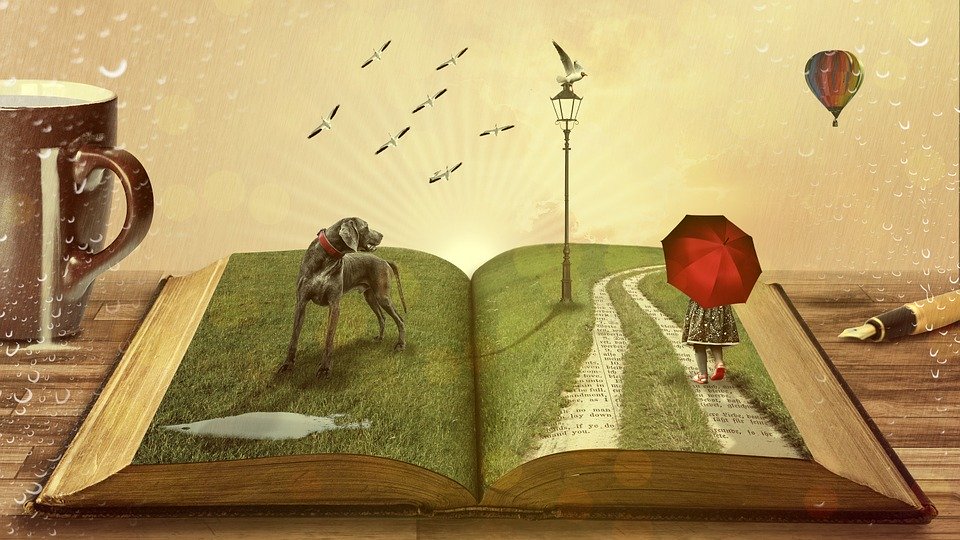